Bài
27
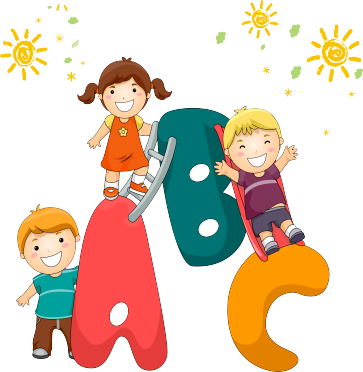 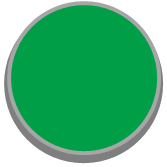 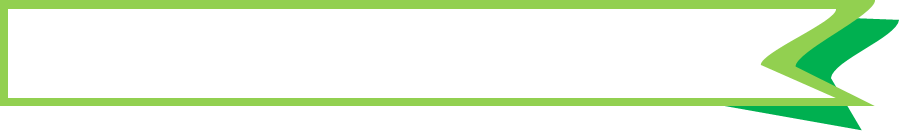 Ôn tập giữa học kì 2
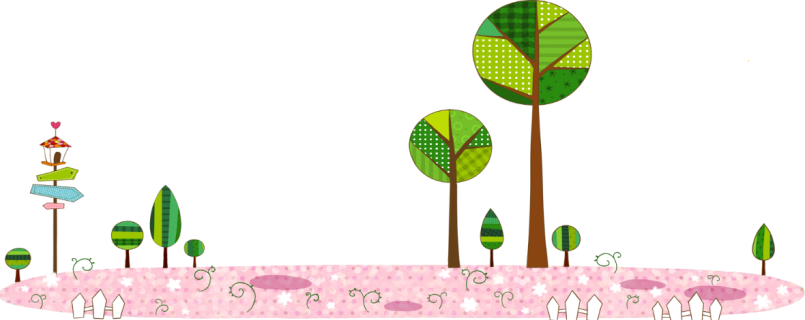 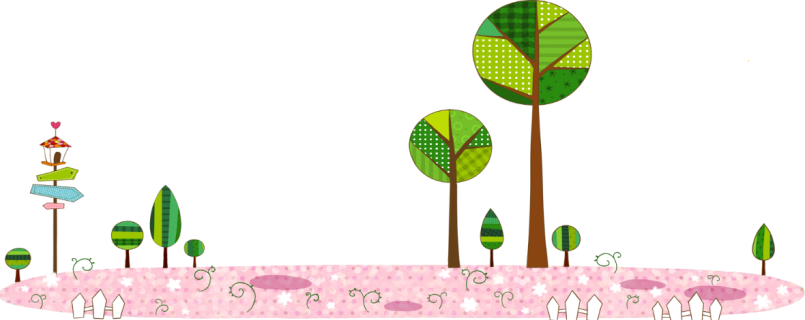 Tiết 3 + 4
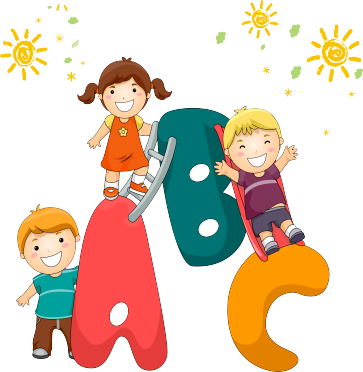 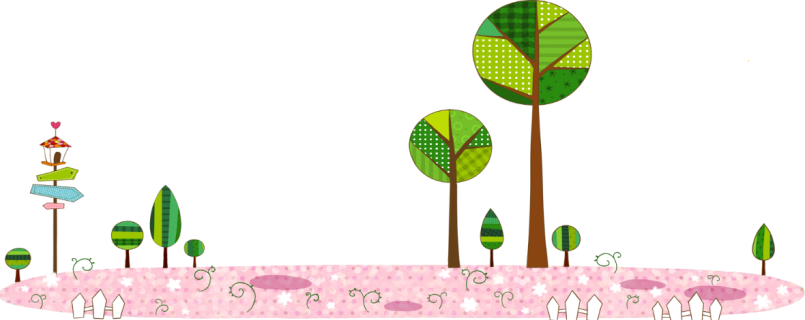 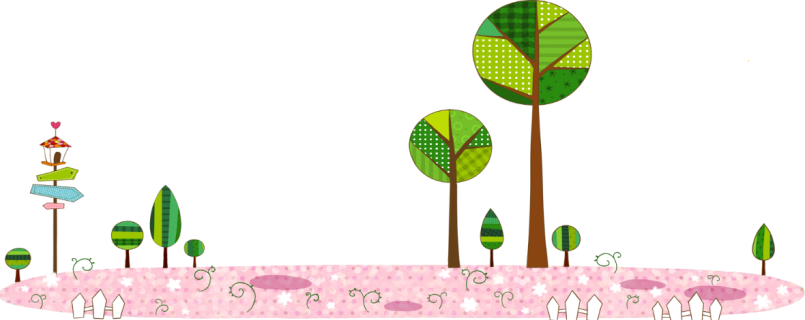 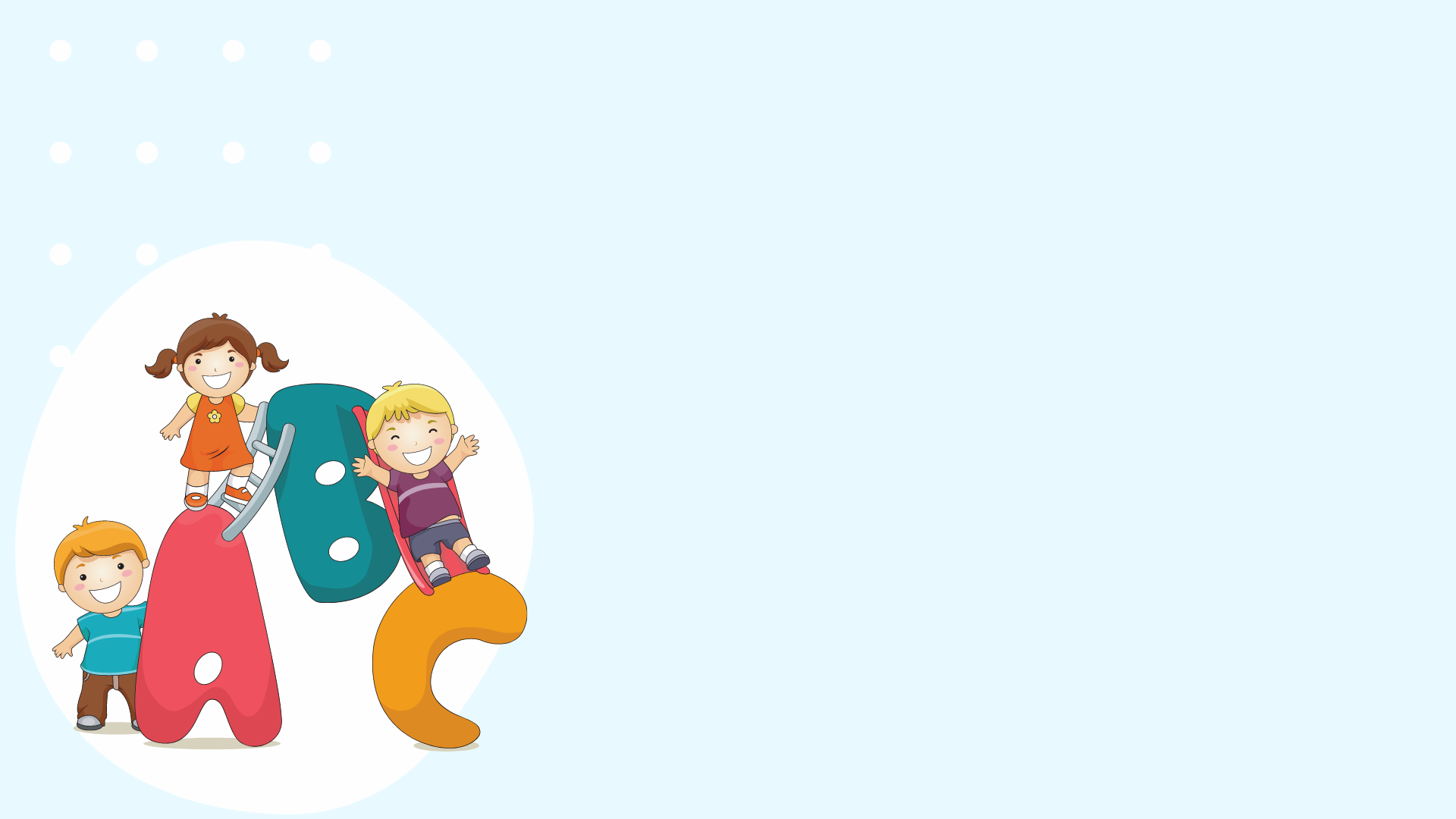 YÊU CẦU CẦN ĐẠT
Đọc đúng, rõ ràng, biết ngắt, nghỉ hơi hợp lí.
01
Trả lời được các câu hỏi liên quan bài đọc. Nêu được nội dung bài học.
02
Biết nói lời an ủi, động viên, nói và đáp lời mời. Biết tìm từ ngữ chỉ hoạt động.
03
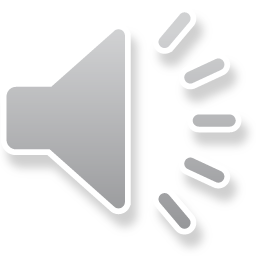 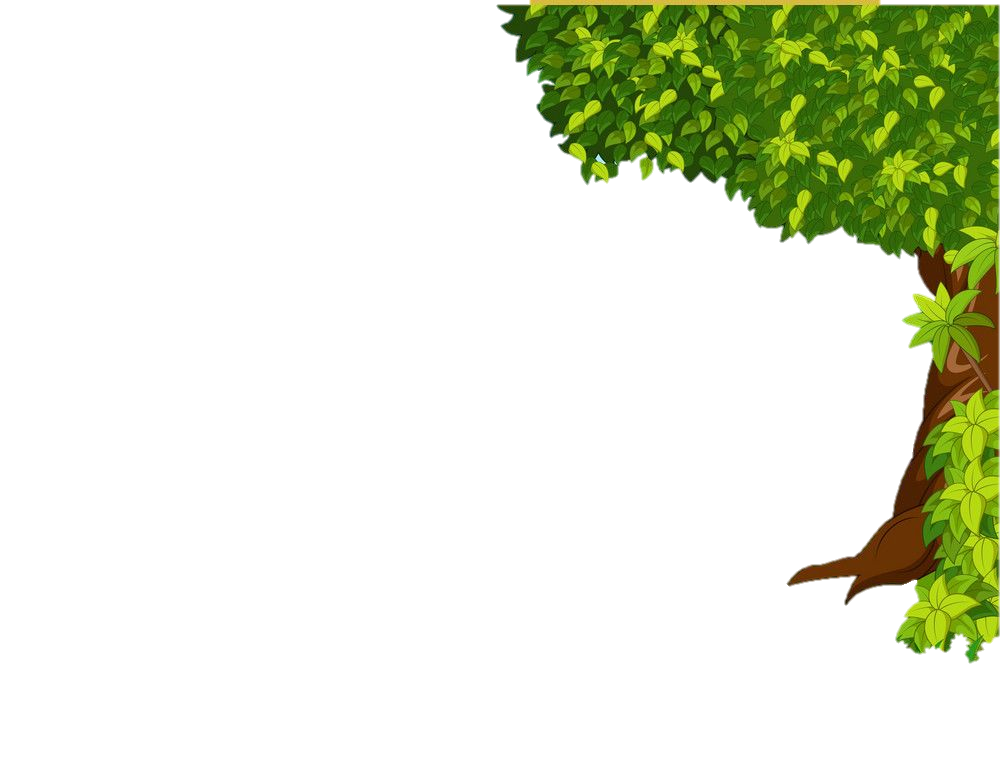 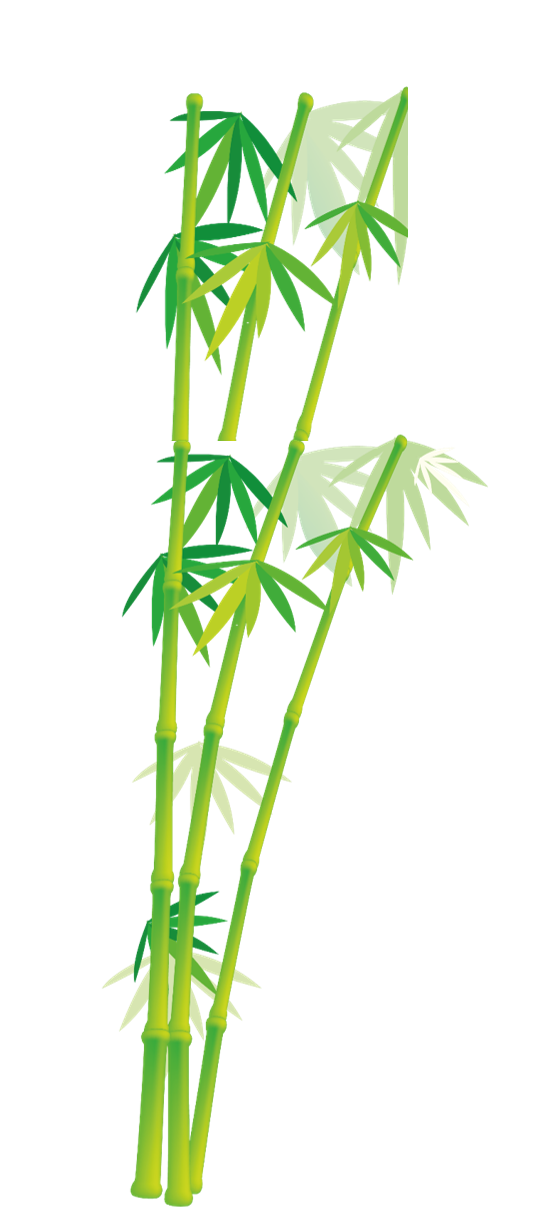 Cách chơi:
Để giúp Vua tìm lại Tấm các em hãy trả lời đúng từng thử thách và hóa giải chúng trong cuộc đời của Tấm.
Mỗi em sẽ chọn hóa giải 1 thử thách. Hóa giải được tất cả thử thách sẽ giúp được nhà Vua và nàng Tấm quay trở về bên nhau mãi mãi.
Nếu trả lời sai 1 thử thách đồng nghĩa với việc trở về bên nhau của hai người ngày càng khó khăn.
Chúc các em thành công
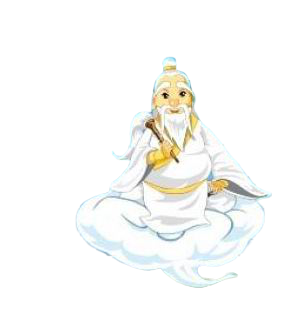 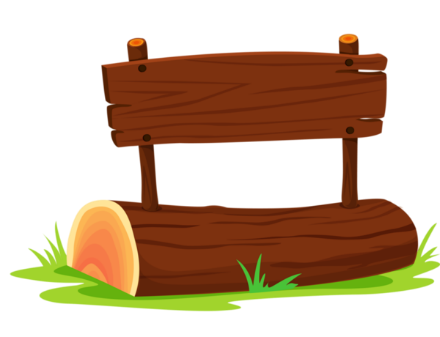 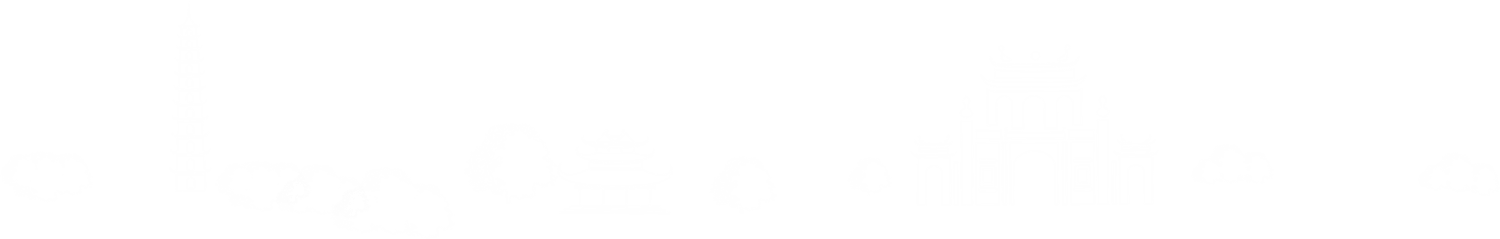 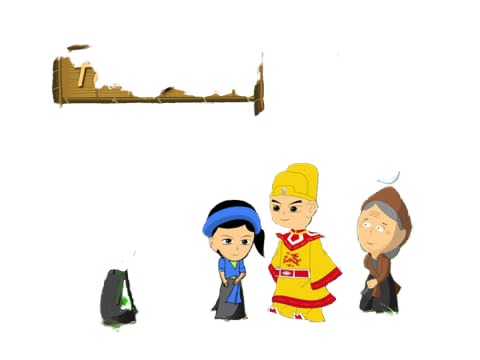 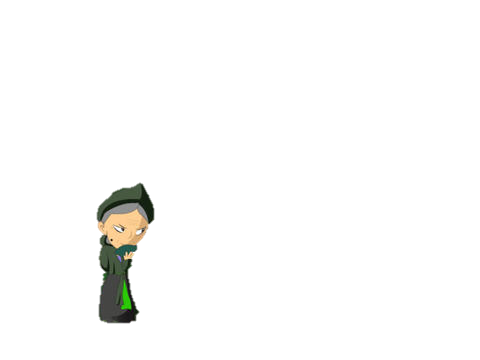 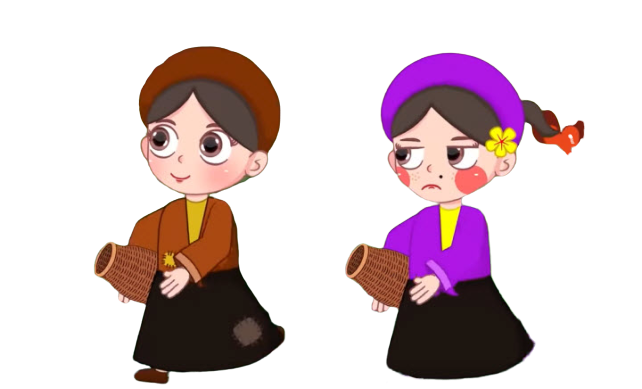 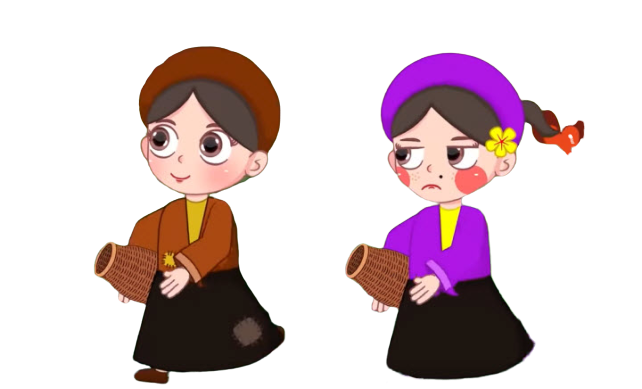 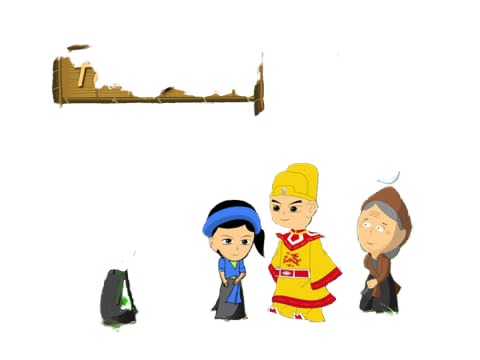 Tấm 
Cám
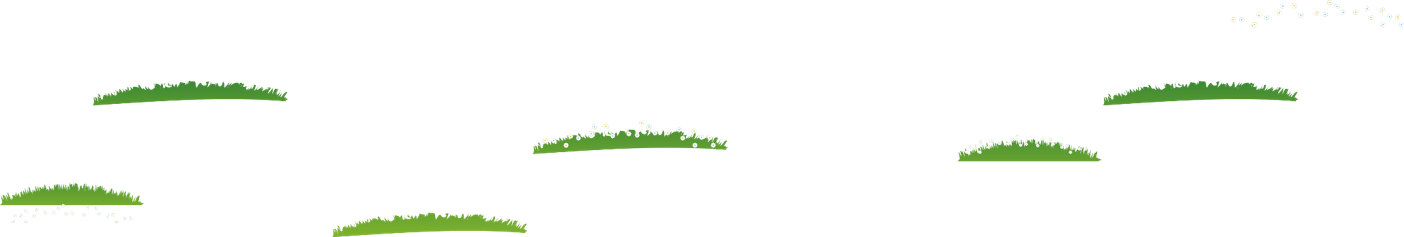 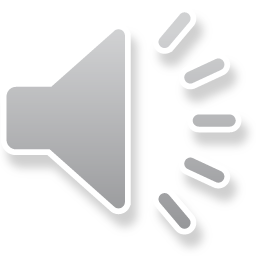 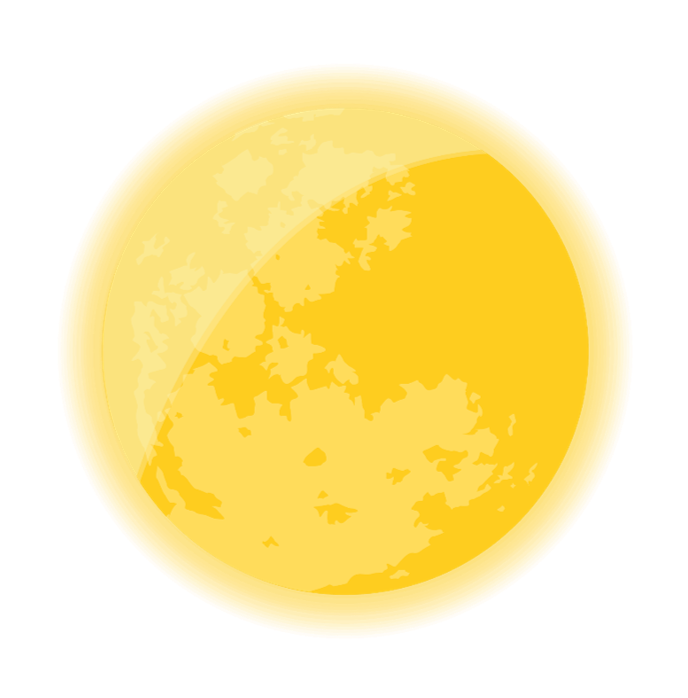 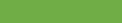 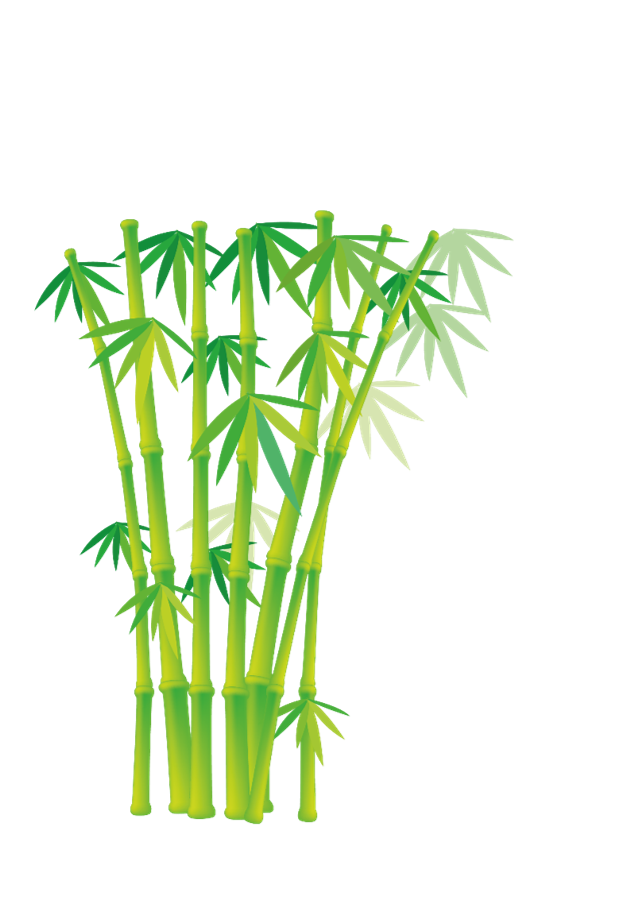 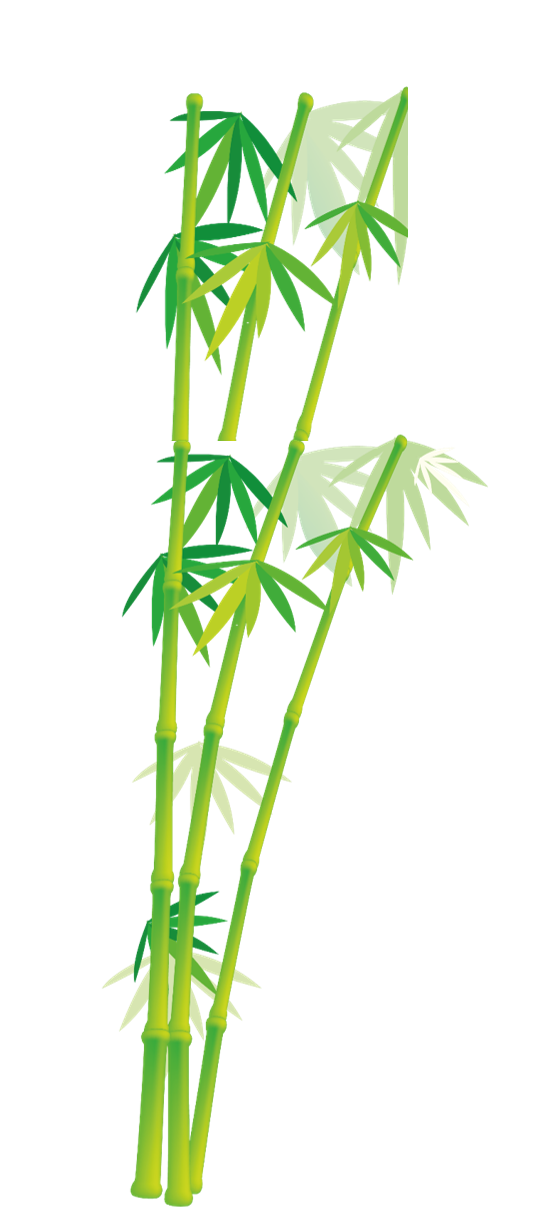 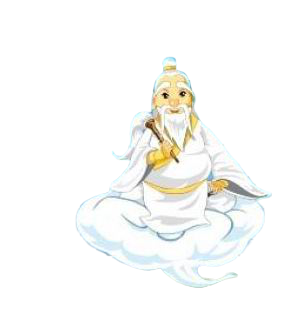 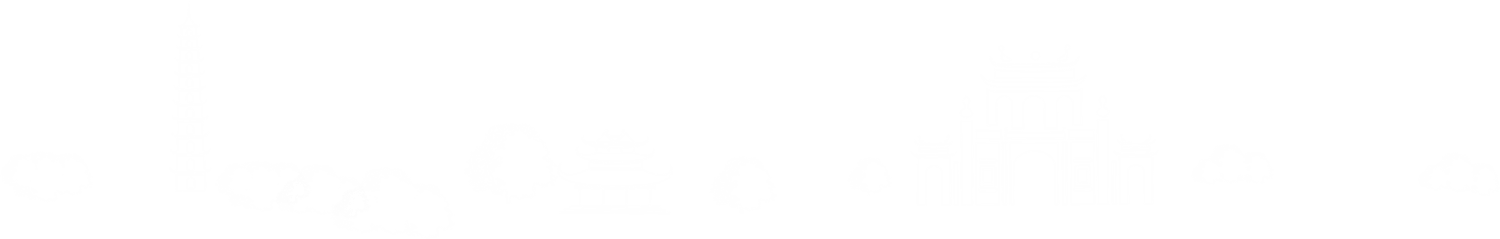 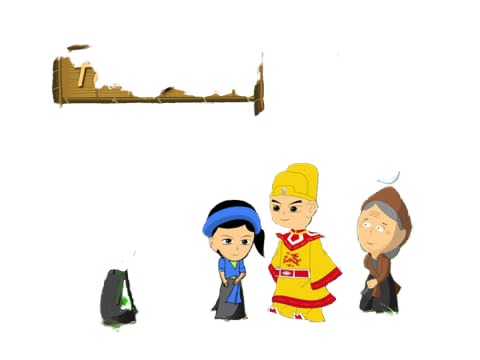 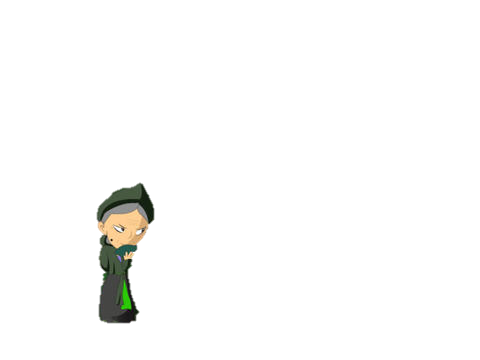 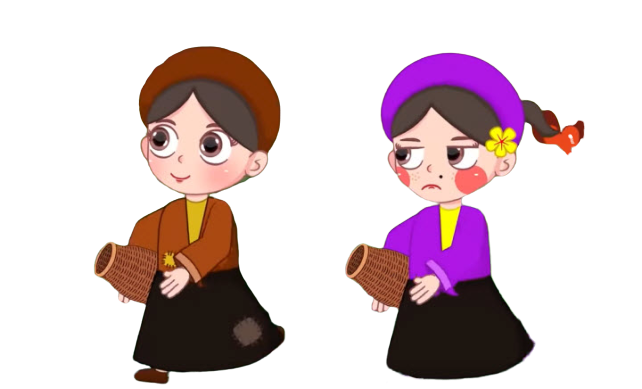 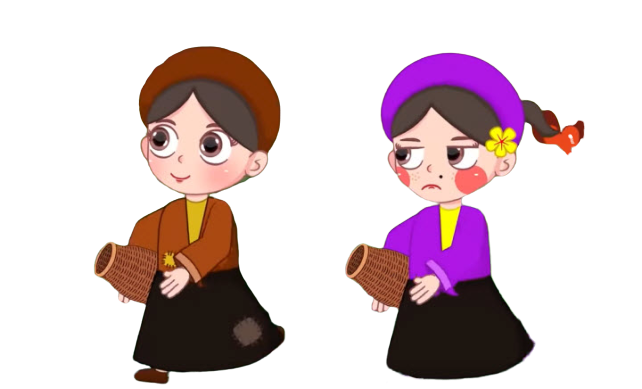 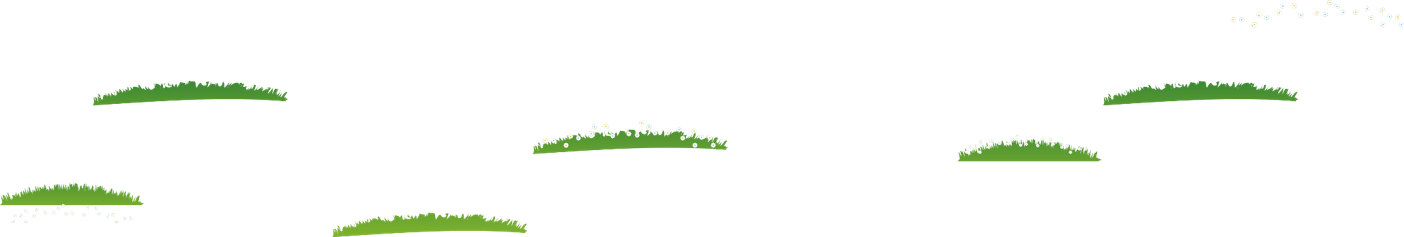 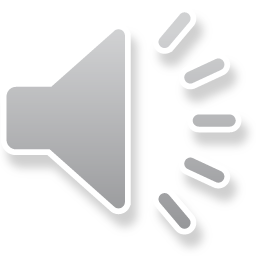 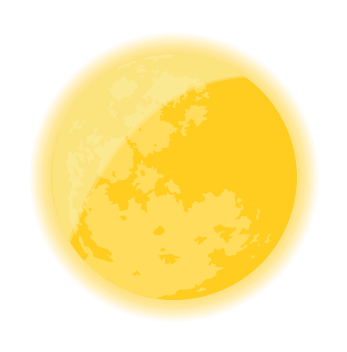 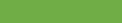 Khung cửi
Chim 
vàng anh
Gặp lại nhau
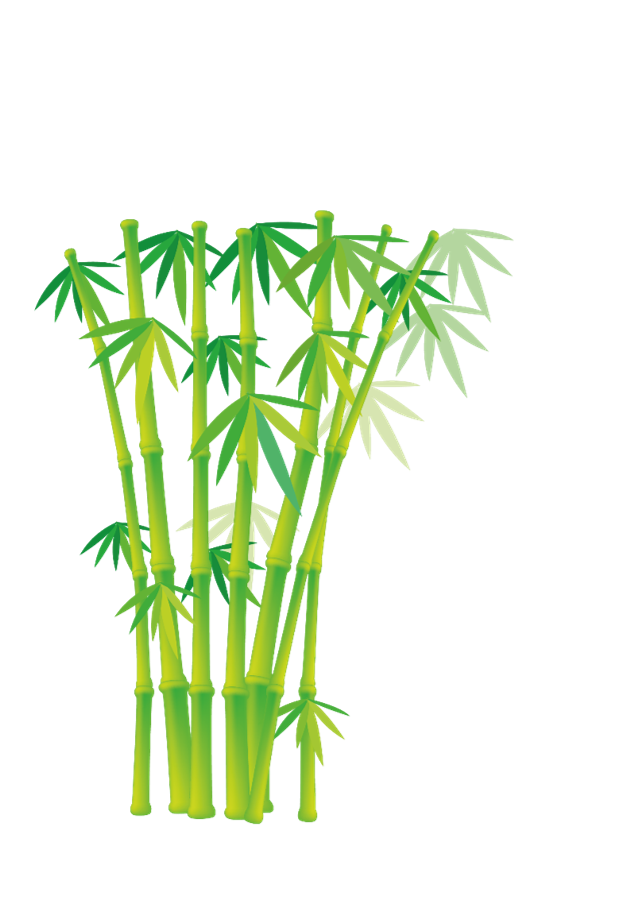 Cây xoan đào
Quả thị
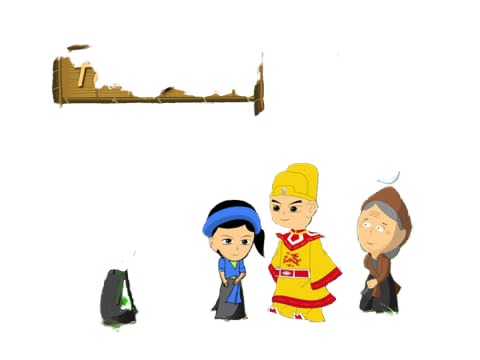 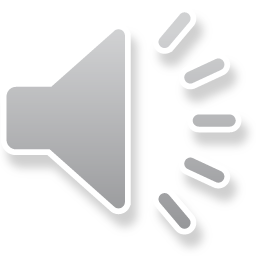 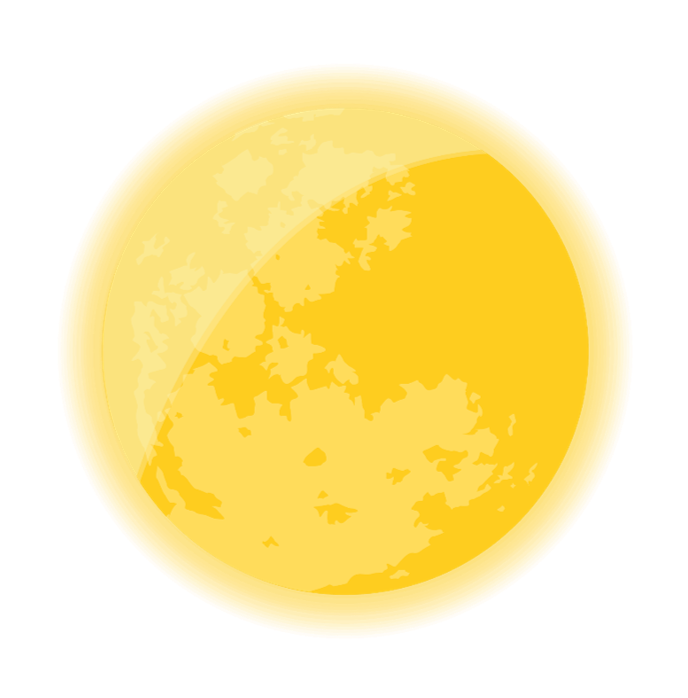 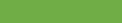 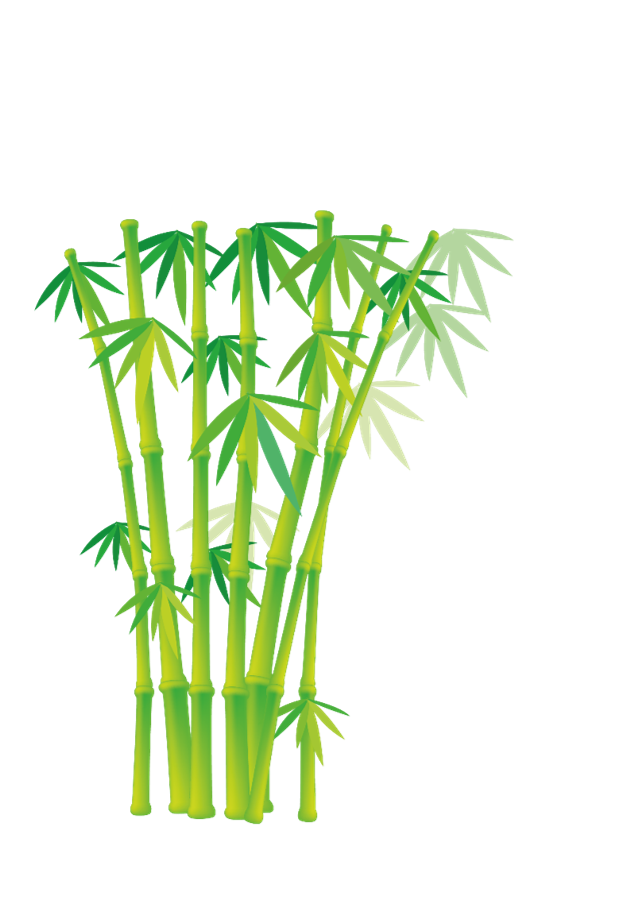 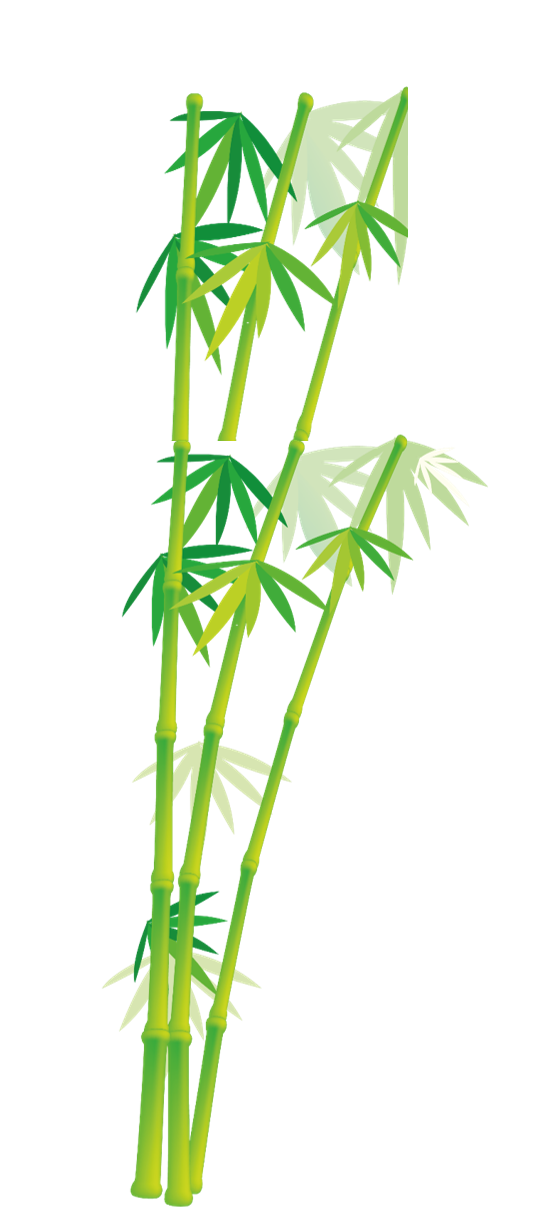 Bài Tạm biệt cánh cam của 
Tác giả nào?
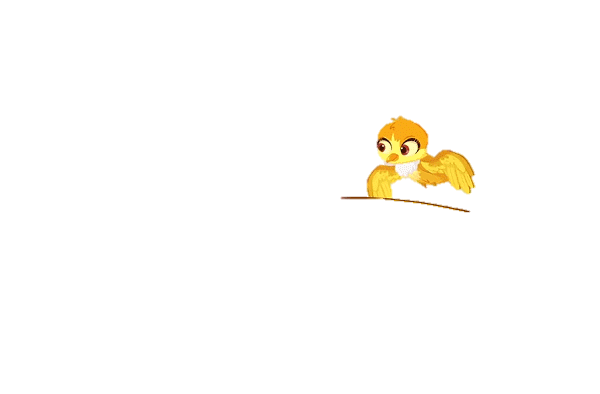 Đáp án: Minh Đăng
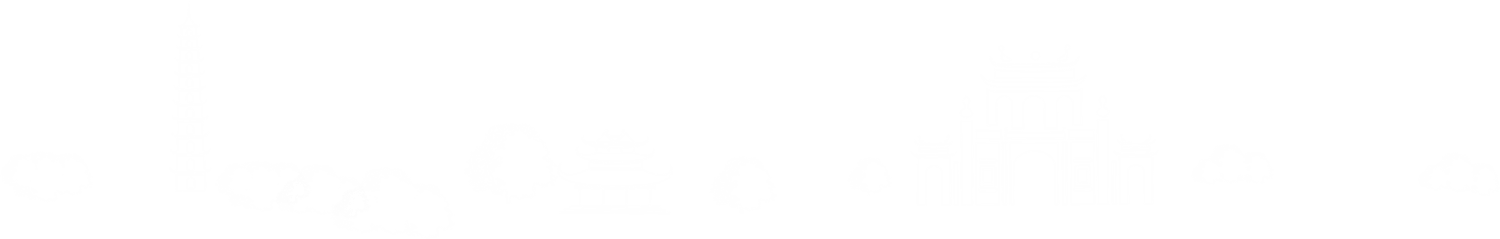 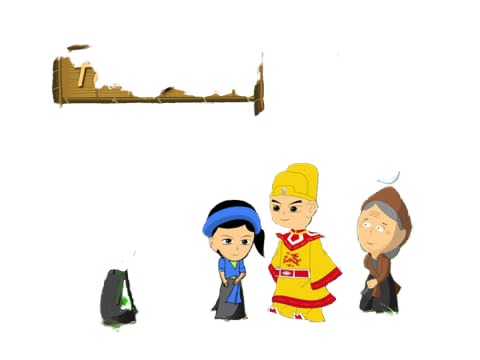 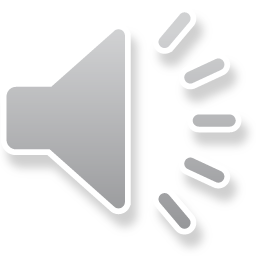 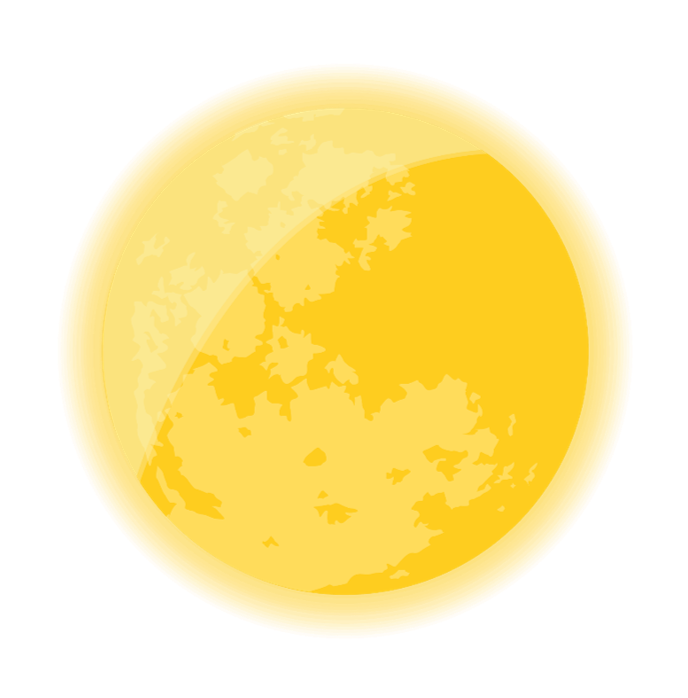 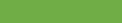 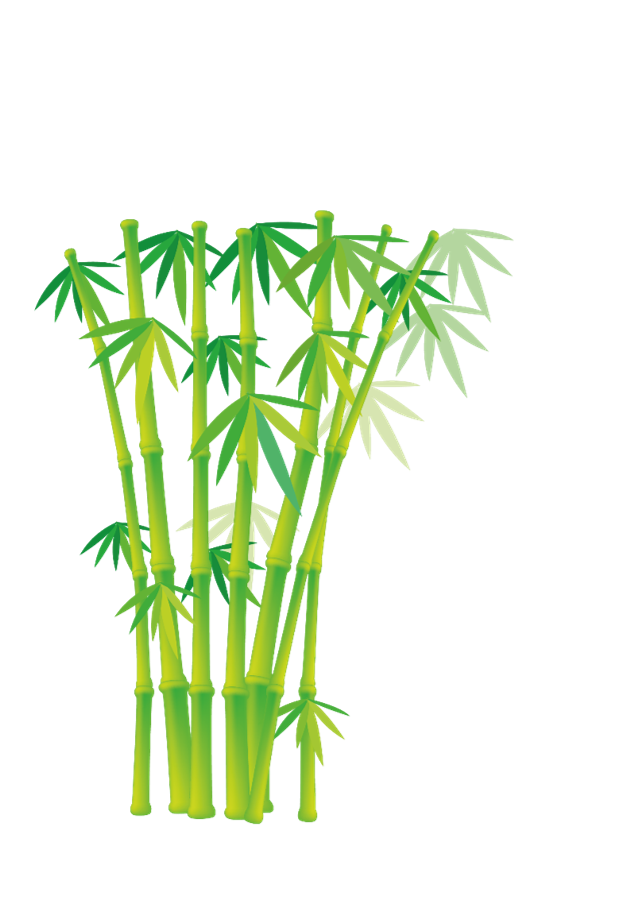 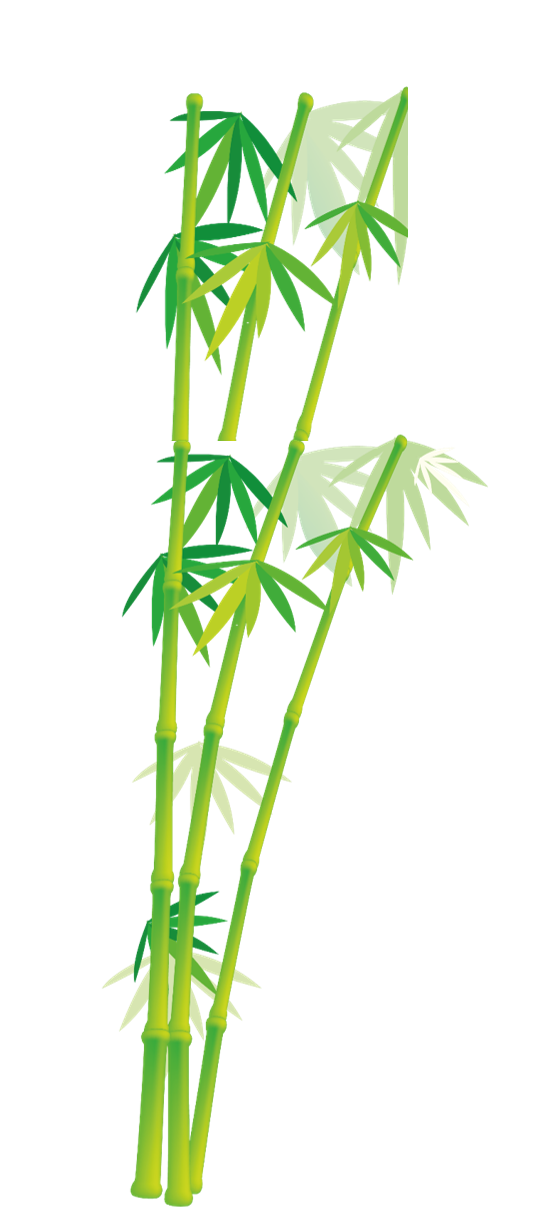 Bài Bờ tre đón khách của
tác giả nào?
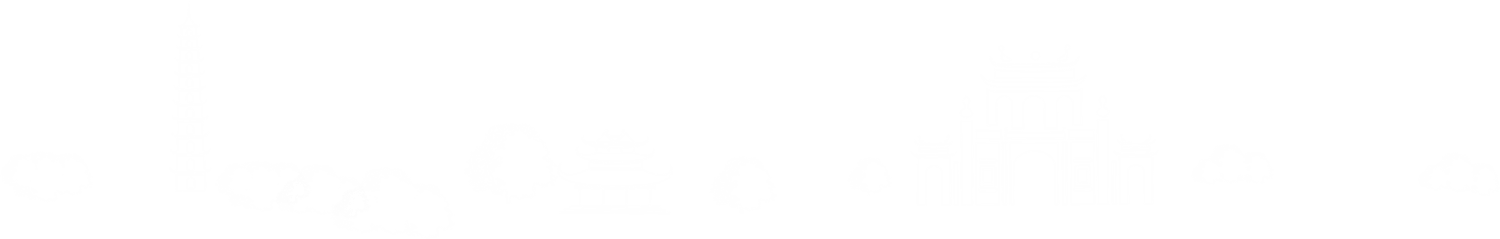 Đáp án: Võ Quảng
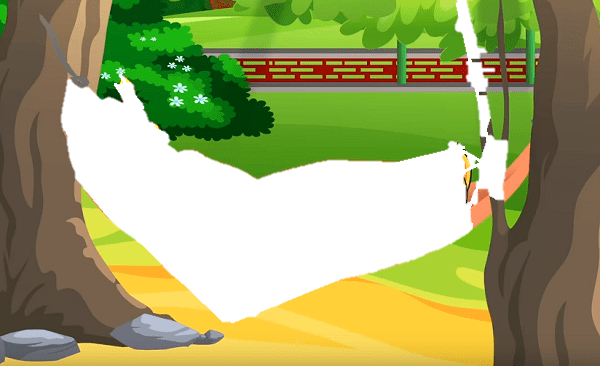 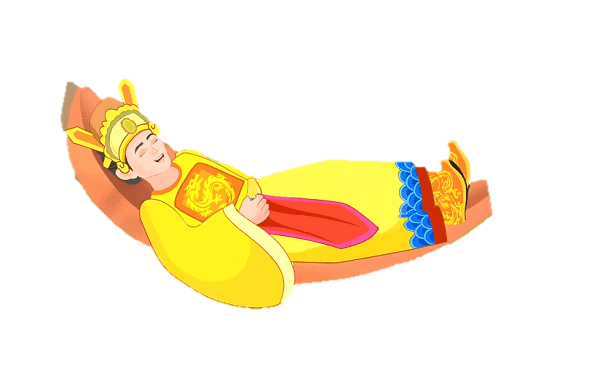 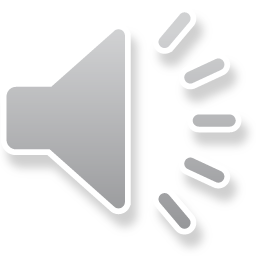 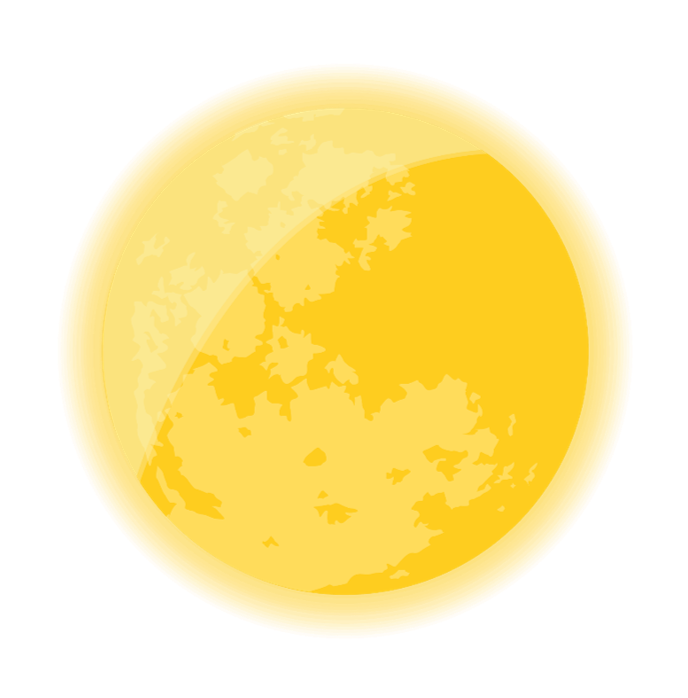 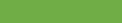 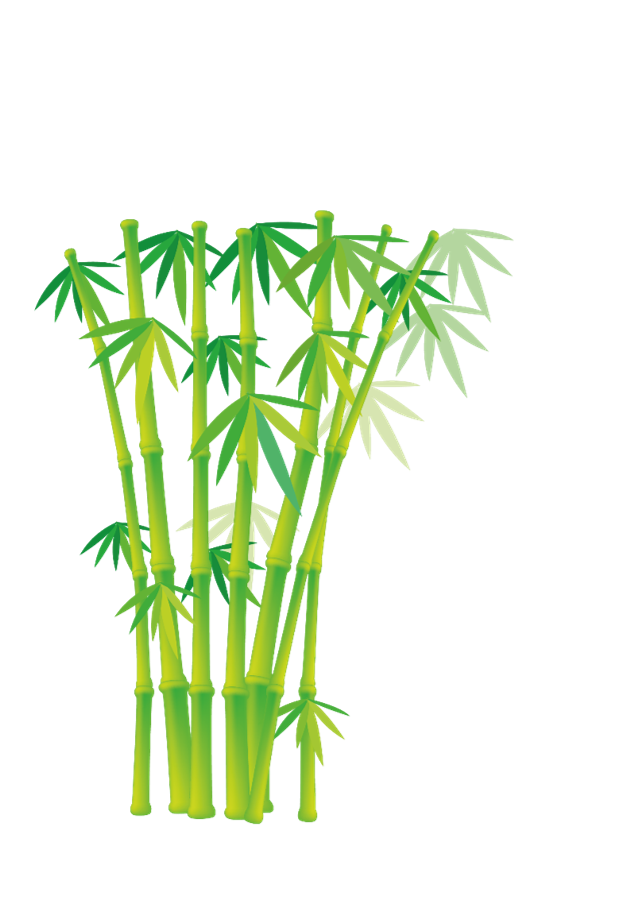 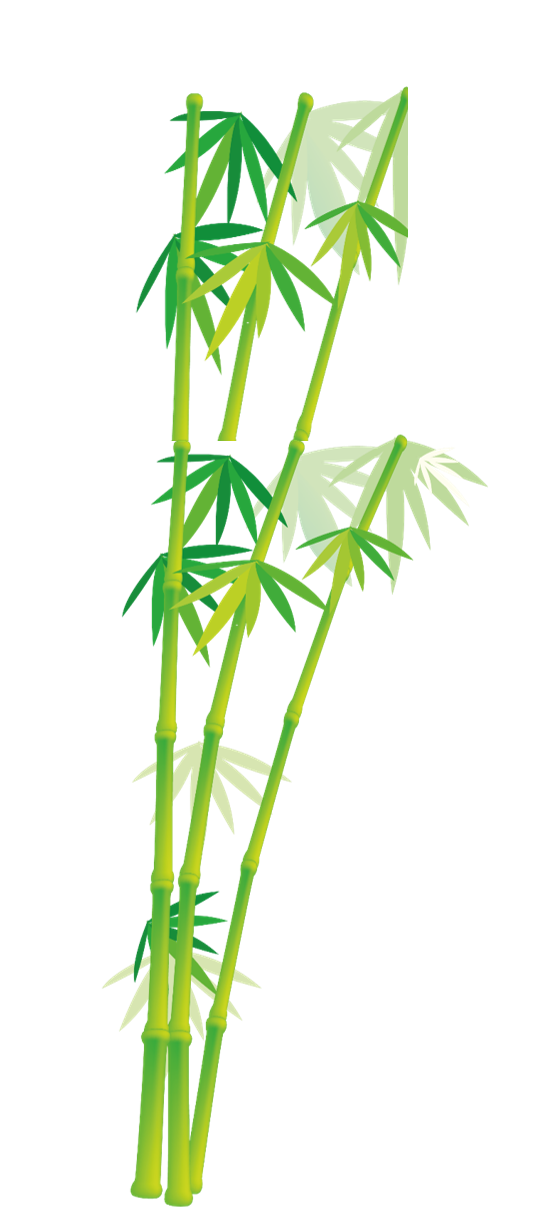 Đã bao giờ con bị lạc gia đình,
 lạc bố mẹ chưa?
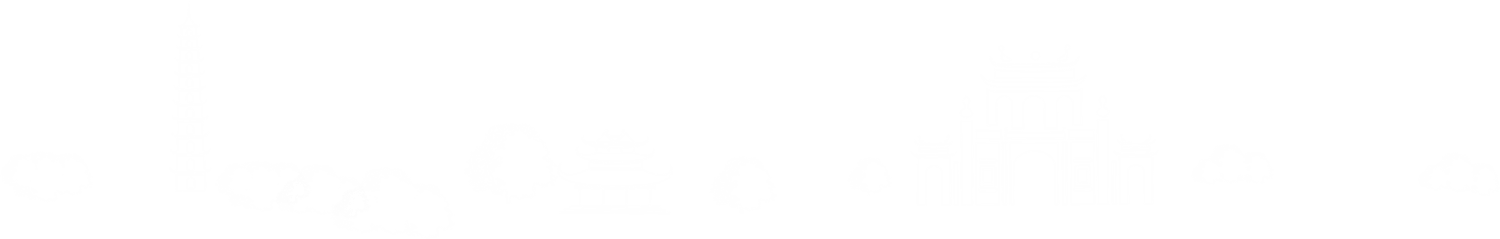 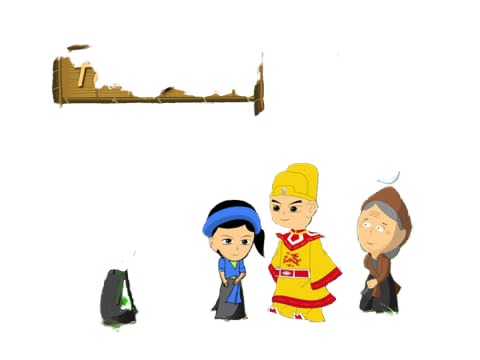 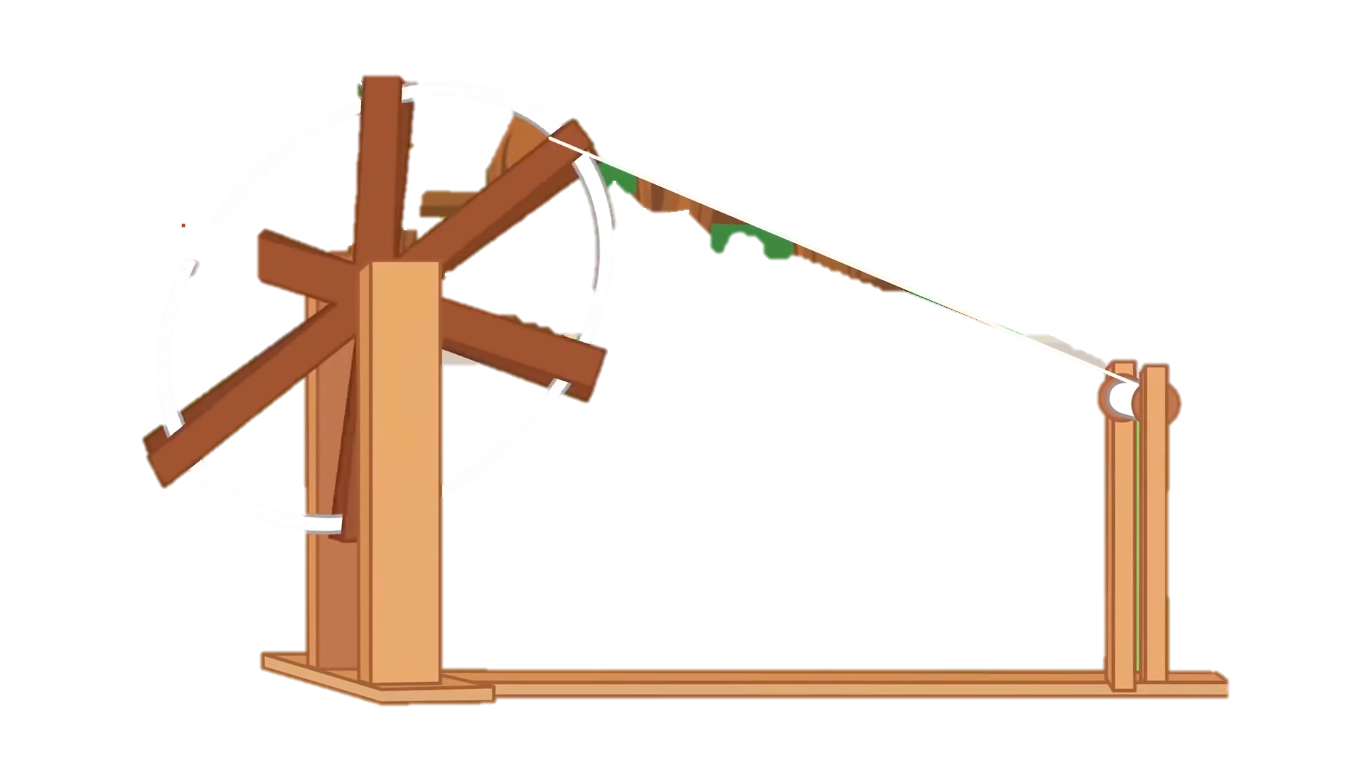 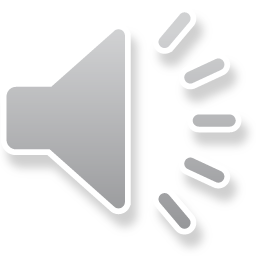 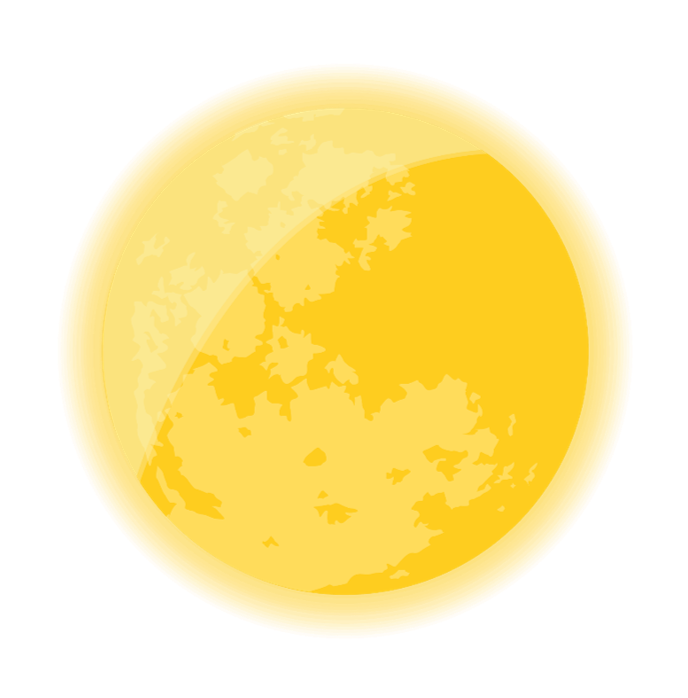 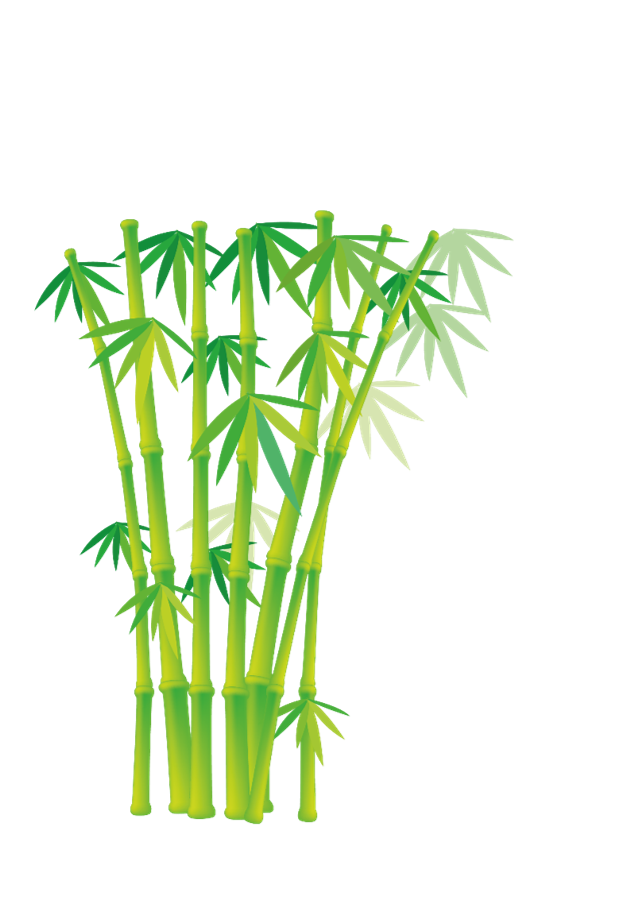 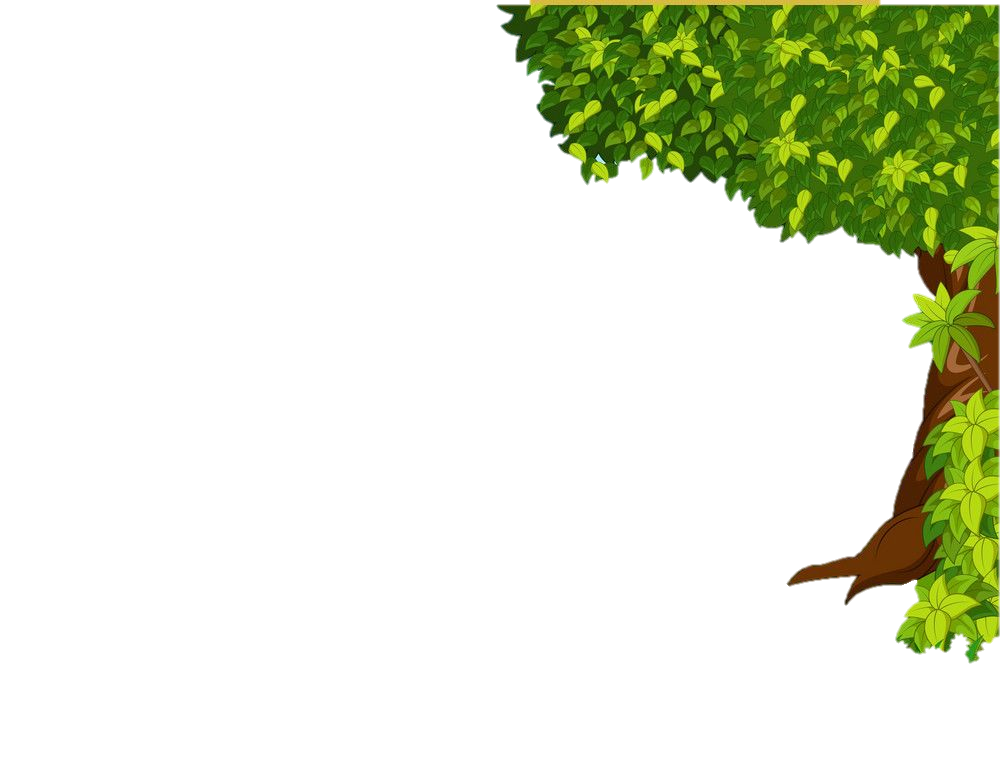 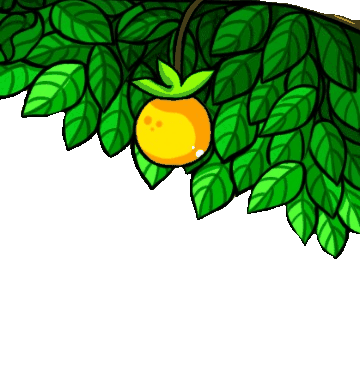 Khi con bị lạc, 
ai đã giúp đỡ con?
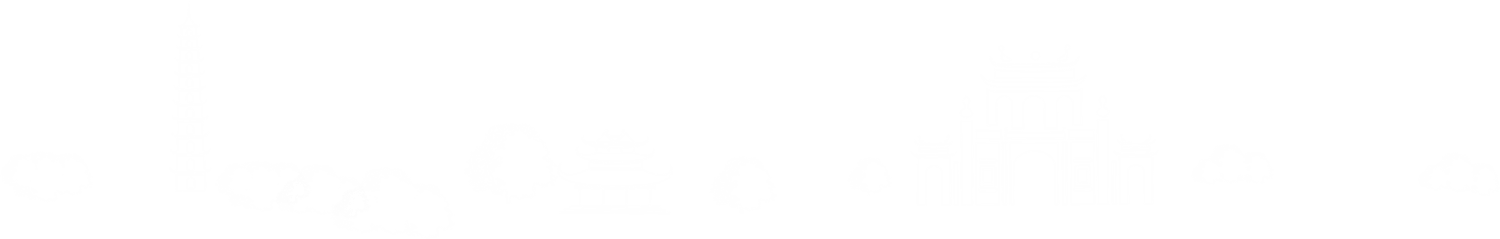 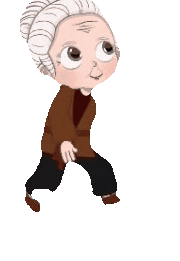 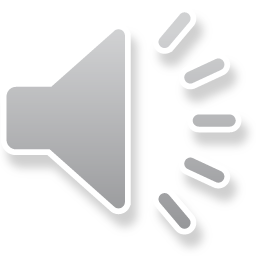 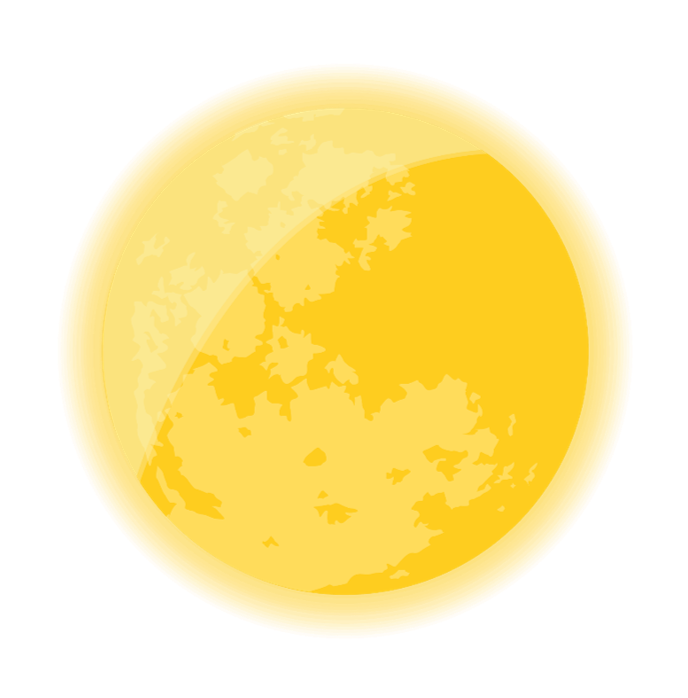 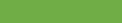 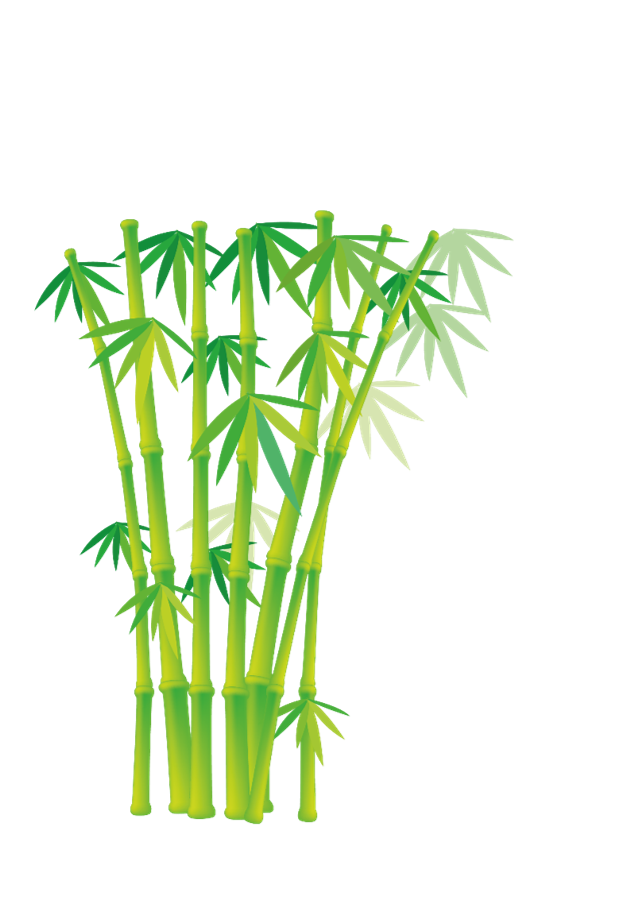 Ai dạy bé hát
Chải tóc hàng ngày
Ai kể chuyện hay
Khuyên bé đừng khóc?
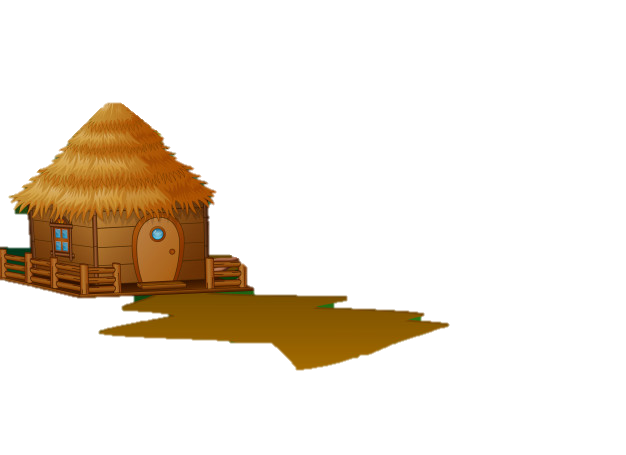 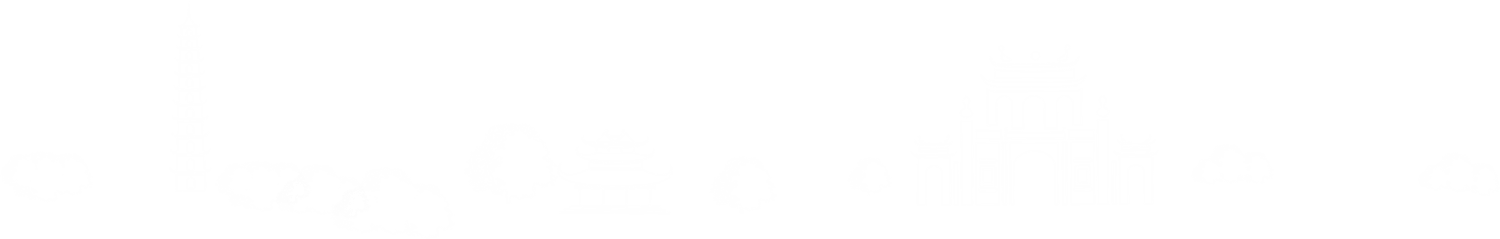 Đáp án: Mẹ
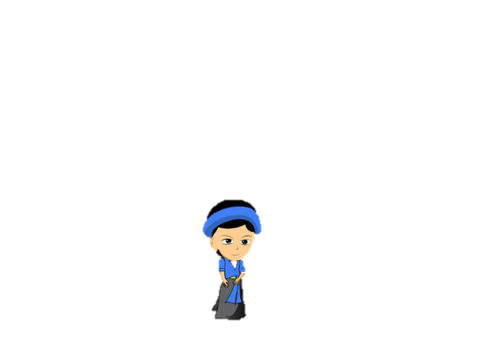 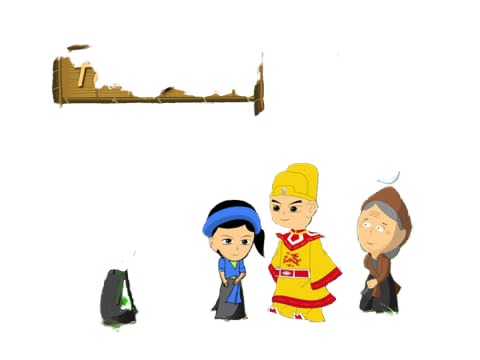 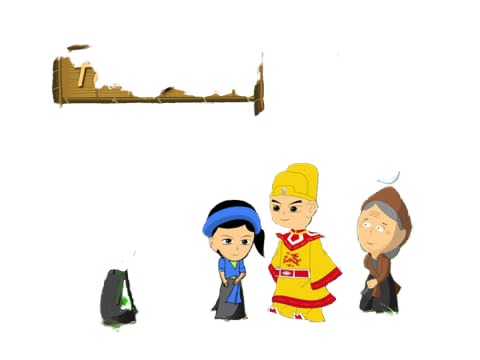 1. Đọc bài thơ sau và trả lời câu hỏi
Cánh cam lạc mẹ
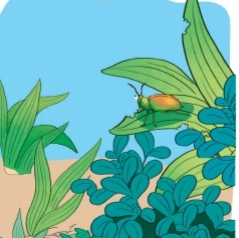 Cánh cam đi lạc mẹ                                                                 
Gió xô vào vườn hoang                                                            
Giữa bao nhiêu gai góc                                                            
Lũ ve sầu kêu ran.
Bọ dừa dừng nấu cơm
Cào cào ngưng giã gạo
Xén tóc thôi cắt áo
Đều bảo nhau đi tìm.
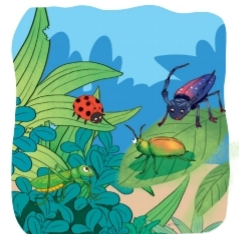 Chiều nhạt nắng trắng sương
Trời rộng xanh như bể
Tiếng cánh cam gọi mẹ
Khản đặc trên lối mòn
Khu vườn hoang lặng im
Bỗng râm ran khắp lối
Có điều ai cũng nói
Cánh cam về nhà tôi.
(Ngân Vịnh)
b. Những ai đã quan tâm, giúp đỡ cánh cam?
a. Chuyện gì xảy ra với cánh cam?
c. Họ đã làm gì và nói gì để an ủi cánh cam?
4. Nói và đáp lời trong các tình huống sau:
a. An ủi, động viên bạn khi bạn bị mệt.
Đừng lo. Để mình đưa bạn đến phòng y tế nhé!
Mình bị ốm mình cảm thấy đau đầu.
Bạn bị ốm à?
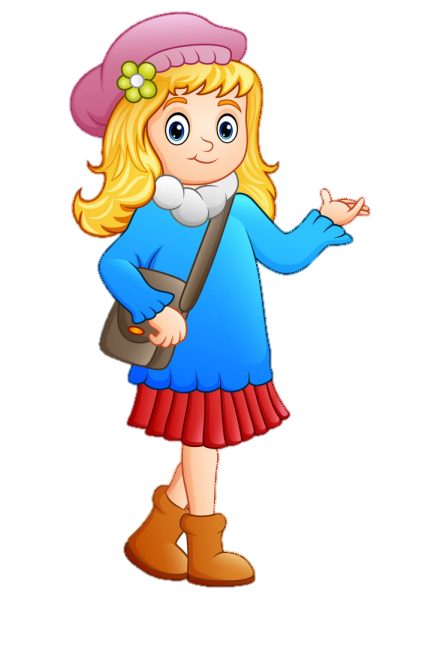 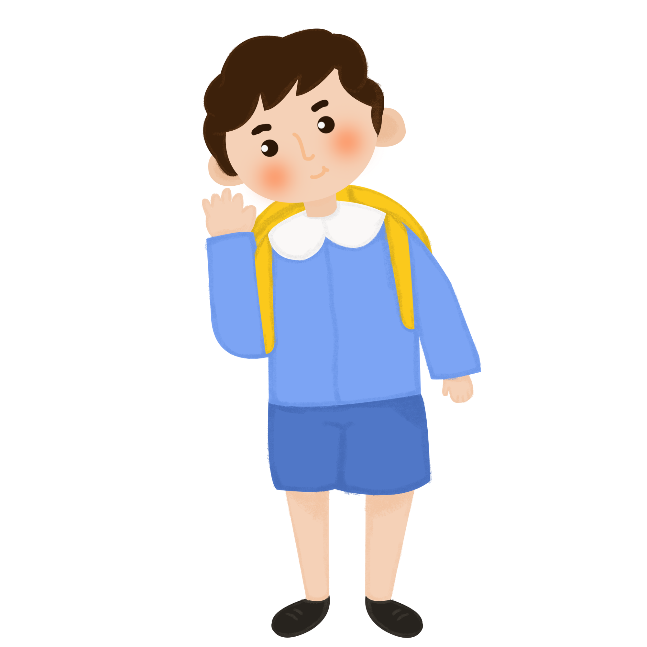 b. Mời bạn đọc một cuốn truyện hay.
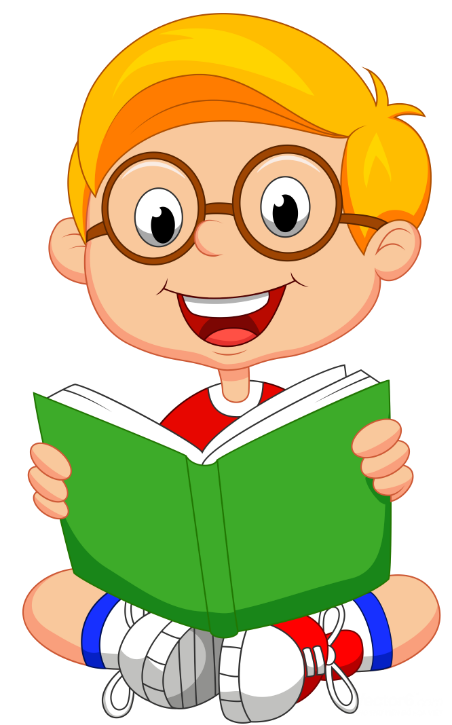 c. Đề nghị bạn hát một bài trước lớp.
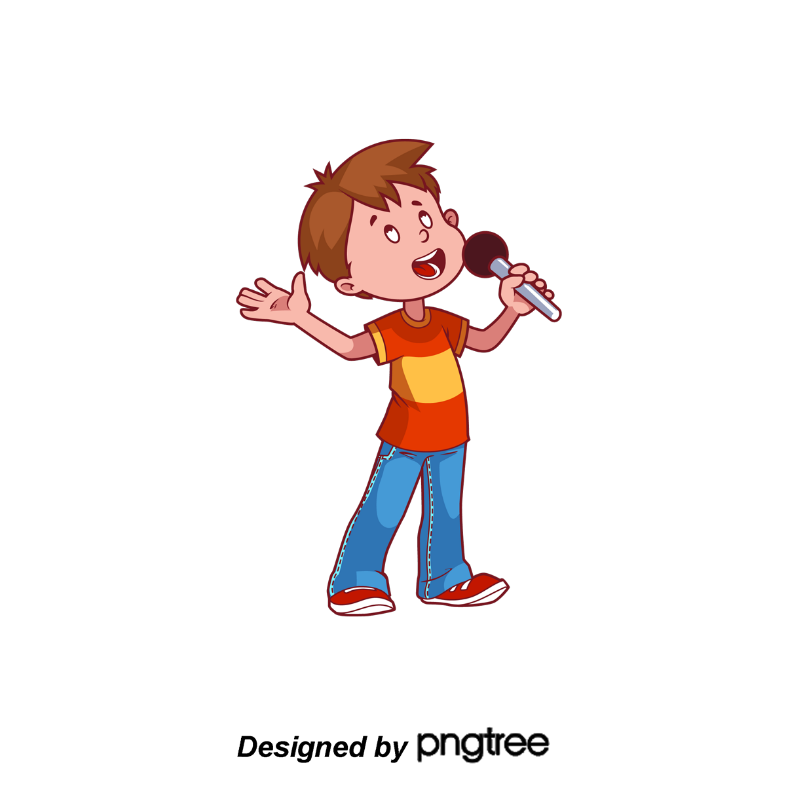 5. Tìm trong bài Cánh cam lạc mẹ từ ngữ chỉ hoạt động của mỗi con vật:
Cánh cam
đi lạc mẹ
Bọ dừa
dừng nấu cơm
Cào cào
ngưng giã gạo
Xén tóc
thôi cắt áo
Chú ý rèn luyện chính tả, luyện viết các đoạn văn
Hôm nay em được ôn lại những kiến thức nào?
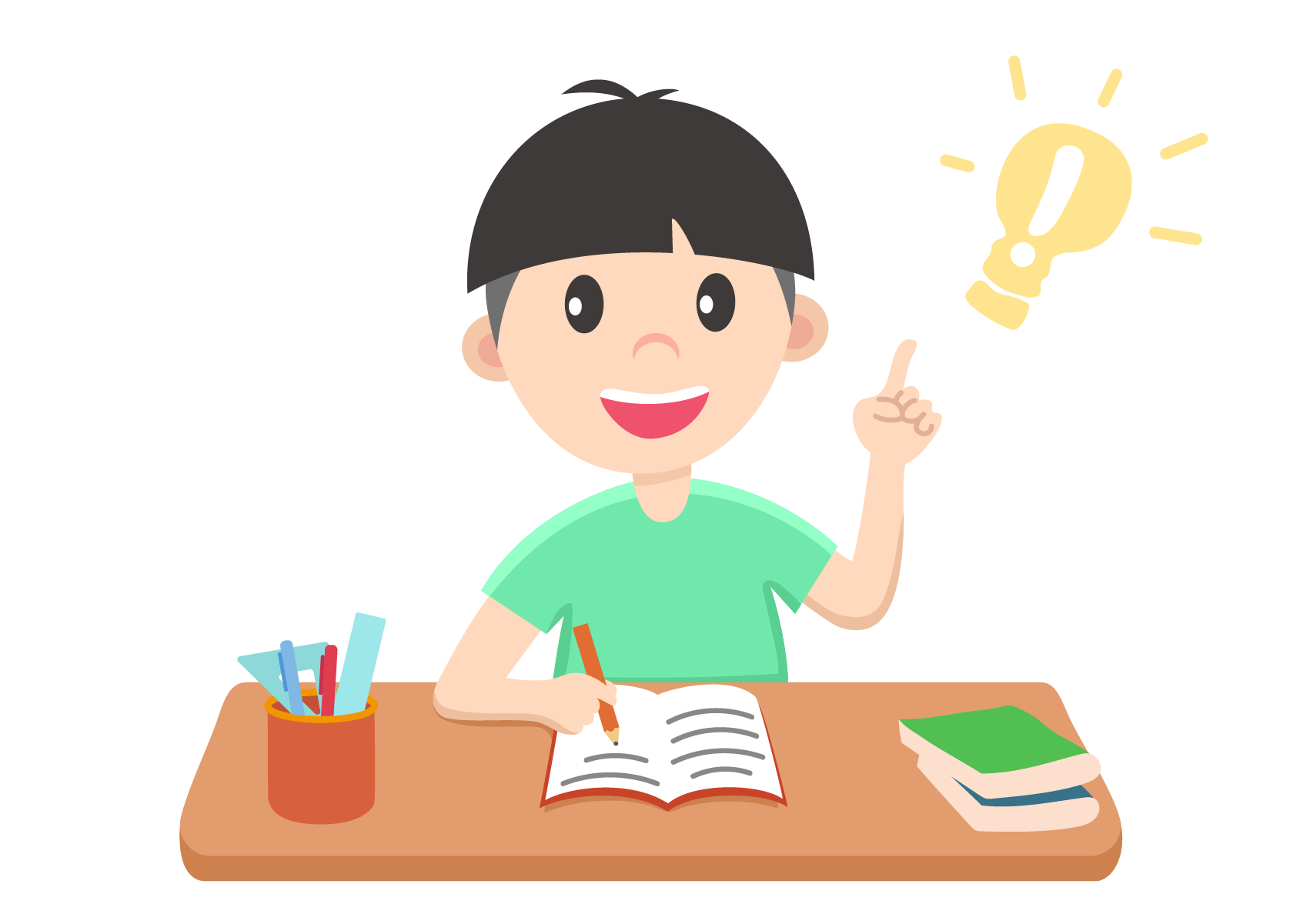 [Speaker Notes: Bài giảng thiết kế bởi: Hương Thảo - tranthao121004@gmail.com]
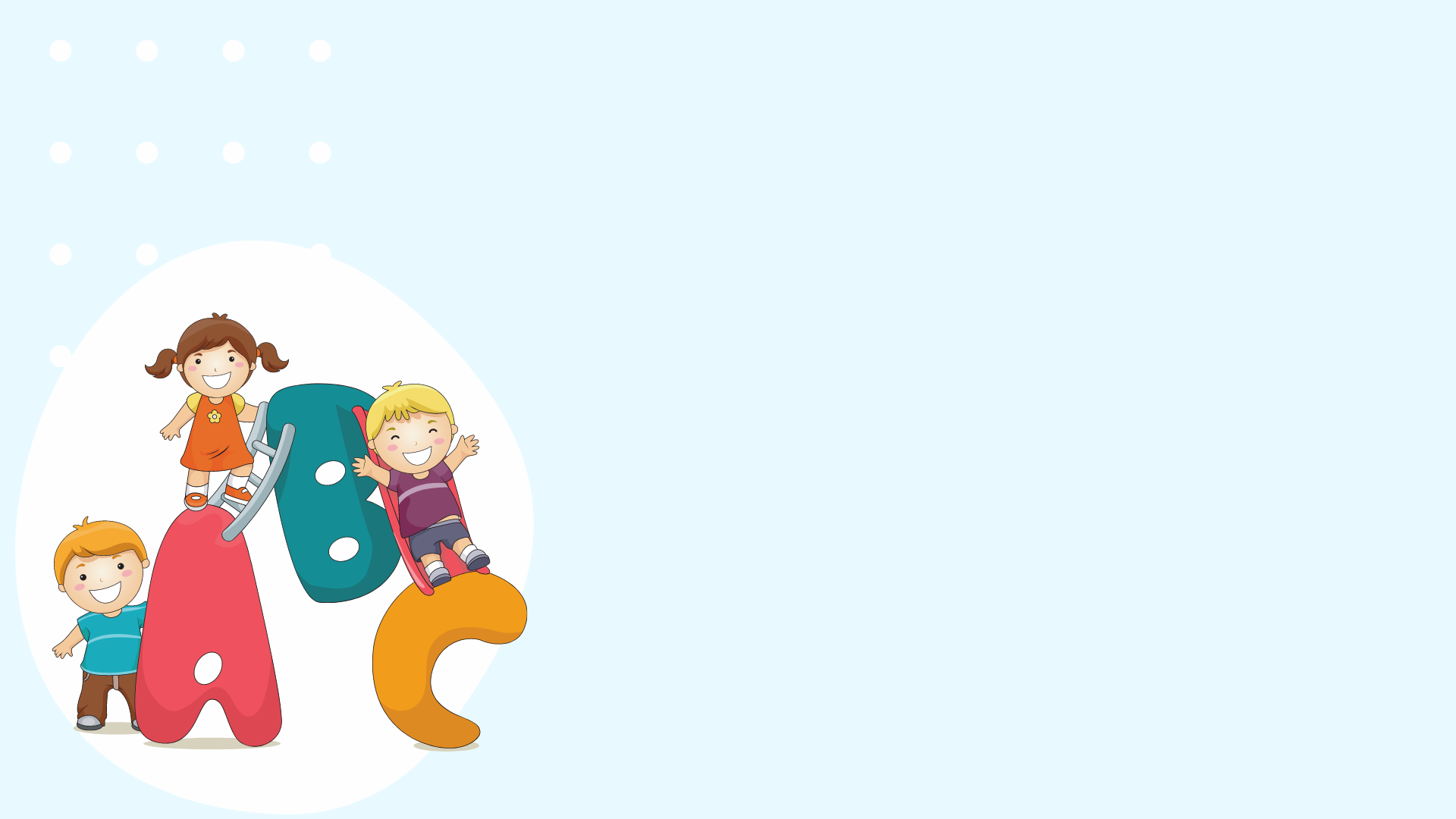 YÊU CẦU CẦN ĐẠT
Đọc đúng, rõ ràng, biết ngắt, nghỉ hơi hợp lí.
01
Trả lời được các câu hỏi liên quan bài đọc. Nêu được nội dung bài học.
02
Biết nói lời an ủi, động viên, nói và đáp lời mời. Biết tìm từ ngữ chỉ hoạt động.
03
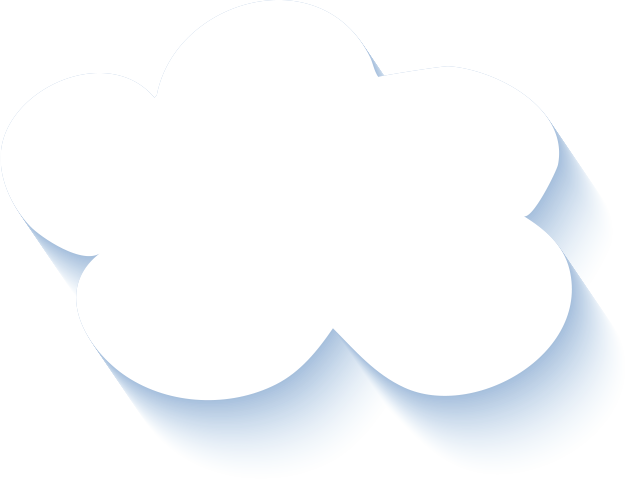 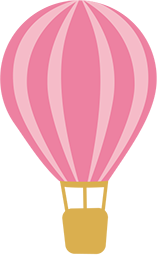 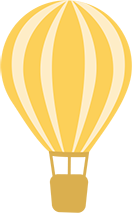 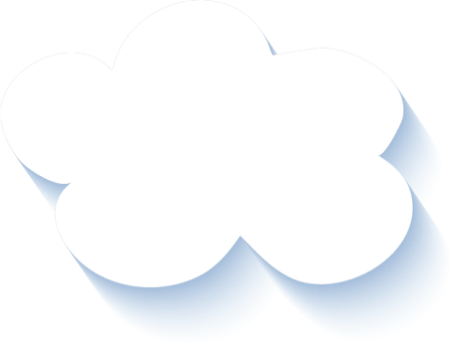 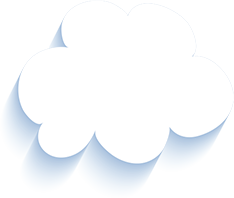 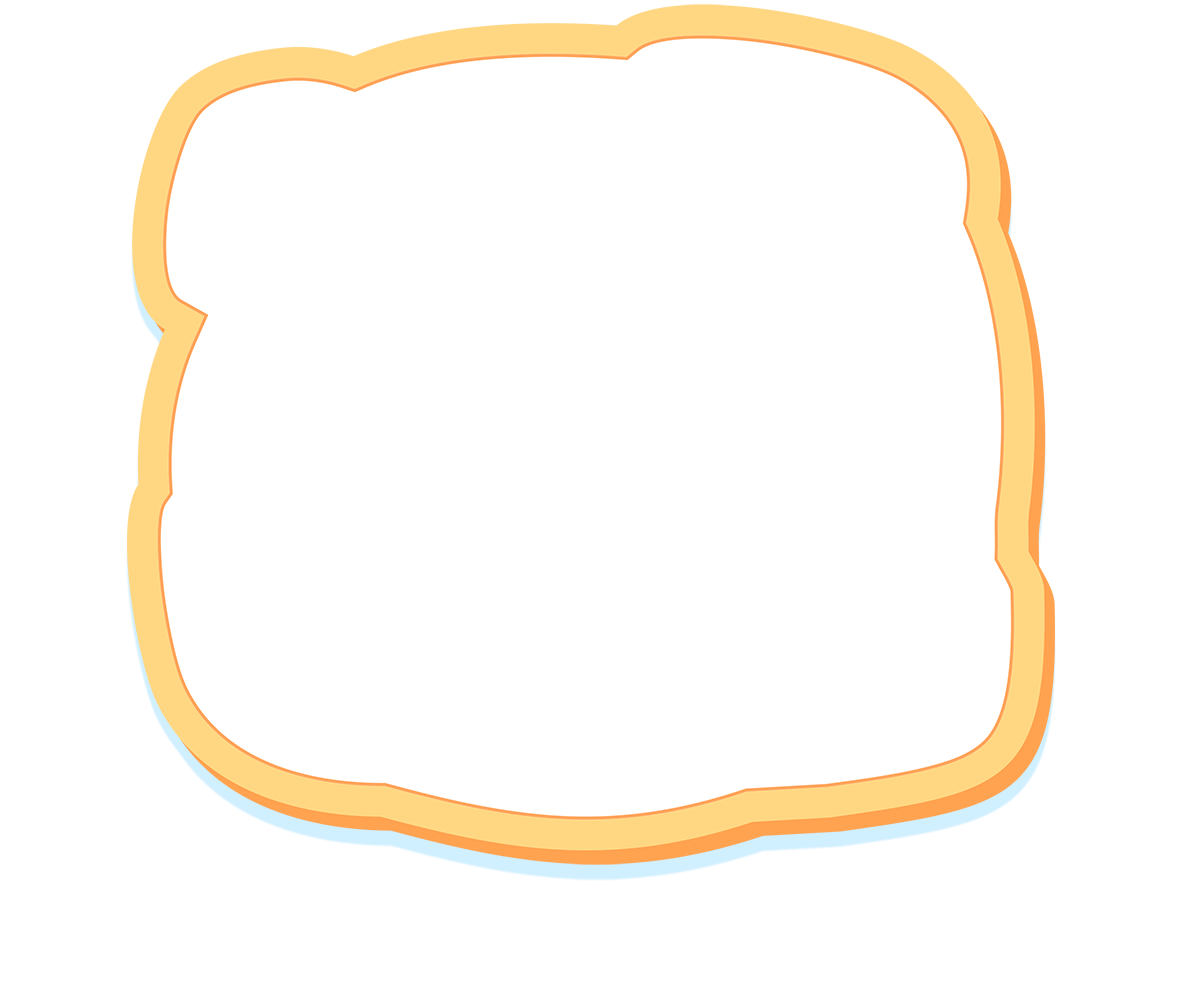 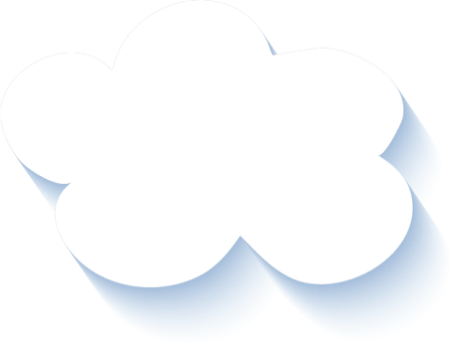 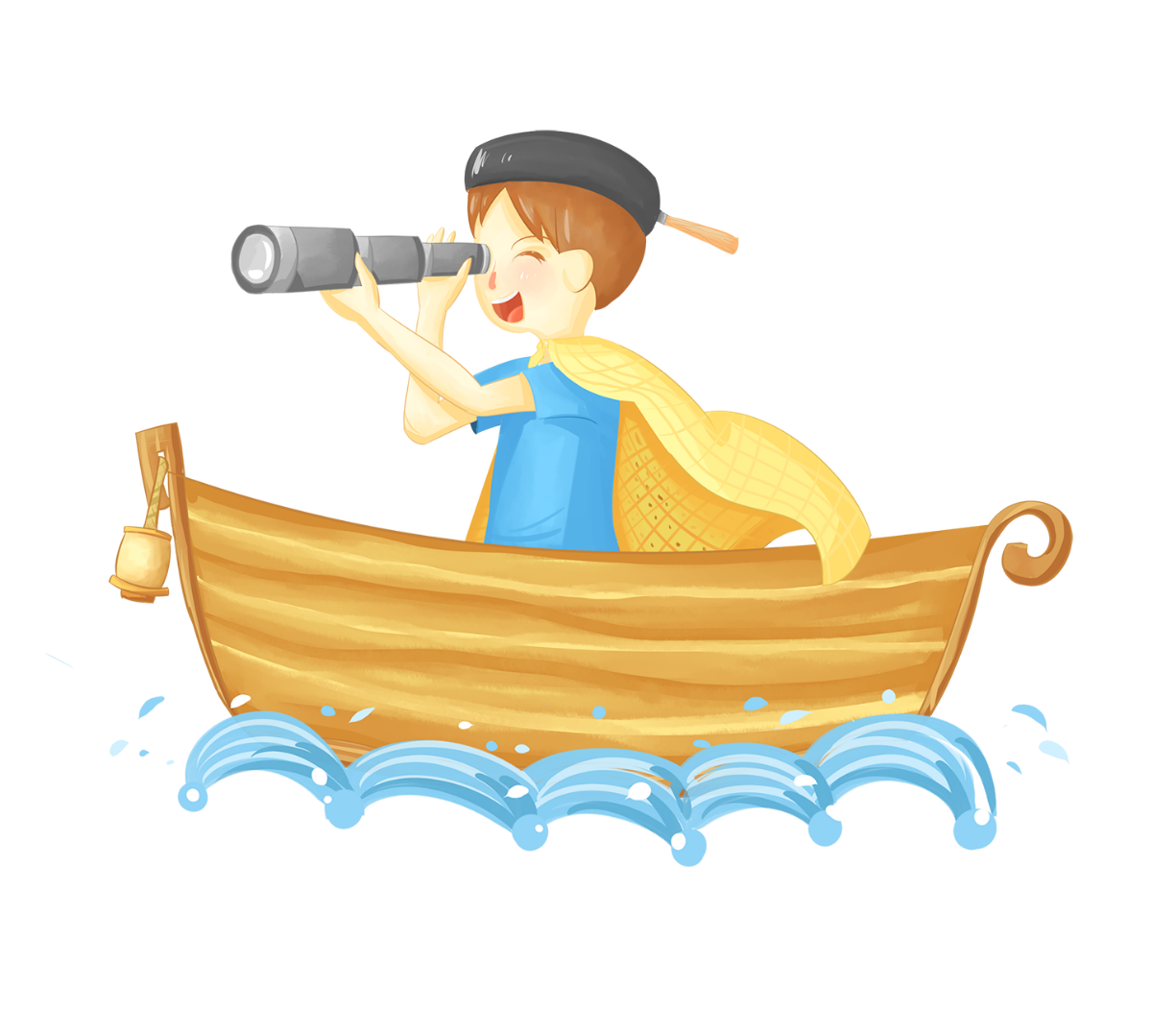 CHÀO TẠM BIỆT 
CÁC CON!
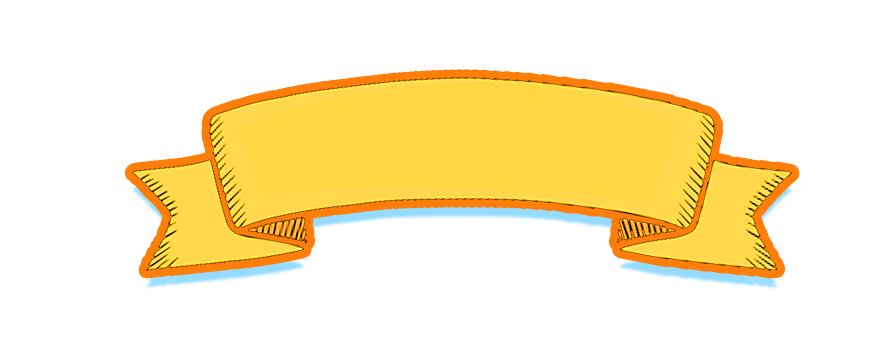